Алгоритм работы импортозамещения
Март 2022
ПРИЕМ ЗАЯВОК на проекты по ИМПОРТОЗАМЕЩЕНИЮ
Подать заявку в МинИнвест МО можно:
1. На Инвест-портале Московской области:https://invest.mosreg.ru/business-support/importozameschenie



2. Ответив на письмо от команды Губернатора
на е-мейл
import_zam@mosreg.ru

 
3. По телефону горячей линии 0150
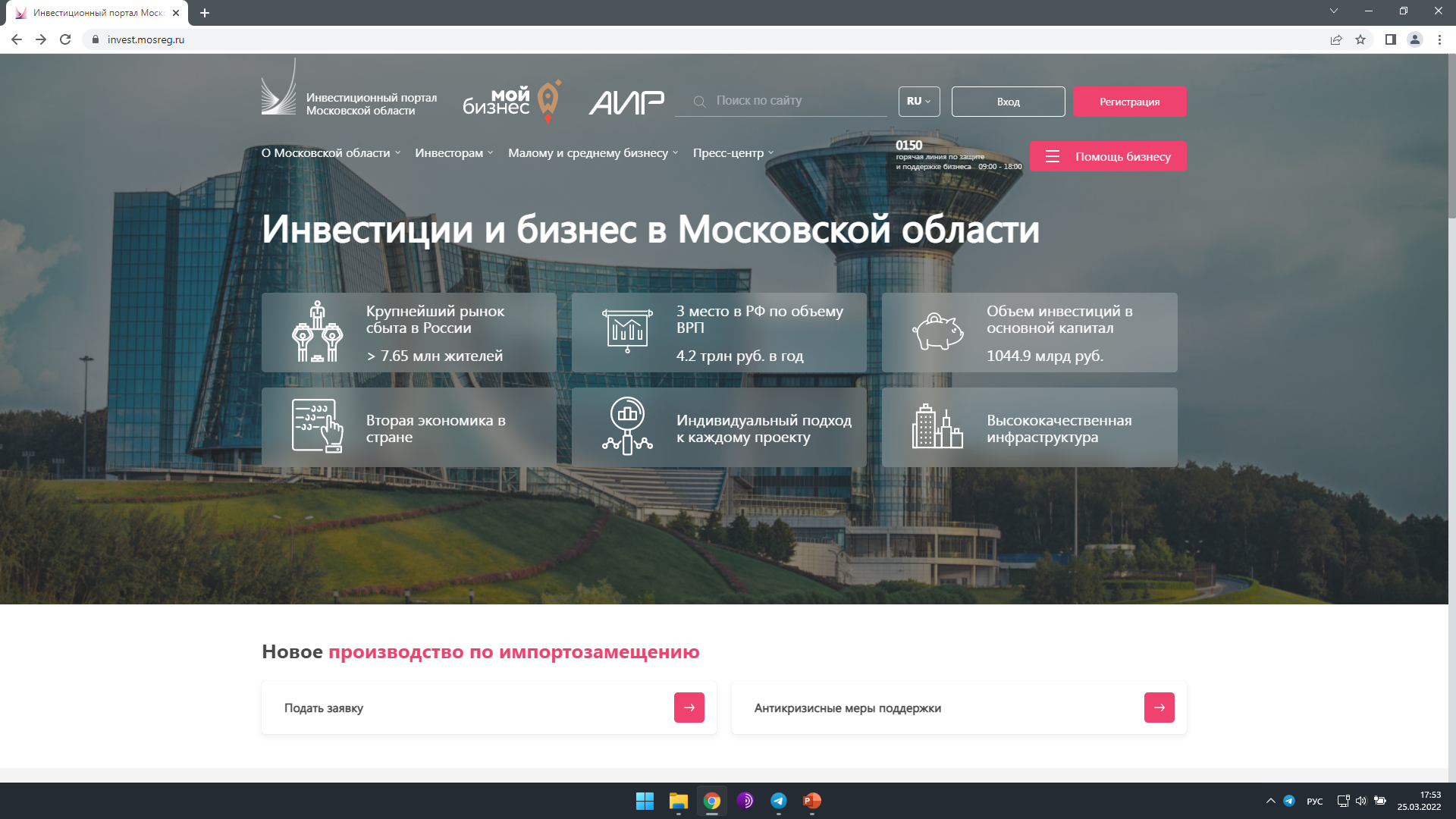 ОТВЕТ ОТ КОМАНДЫ ГУБЕРНАТОРА ПО КАЖДОЙ ЗАЯВКЕ
2
ПРИЕМ ЗАЯВОК на проекты по ИМПОРТОЗАМЕЩЕНИЮ
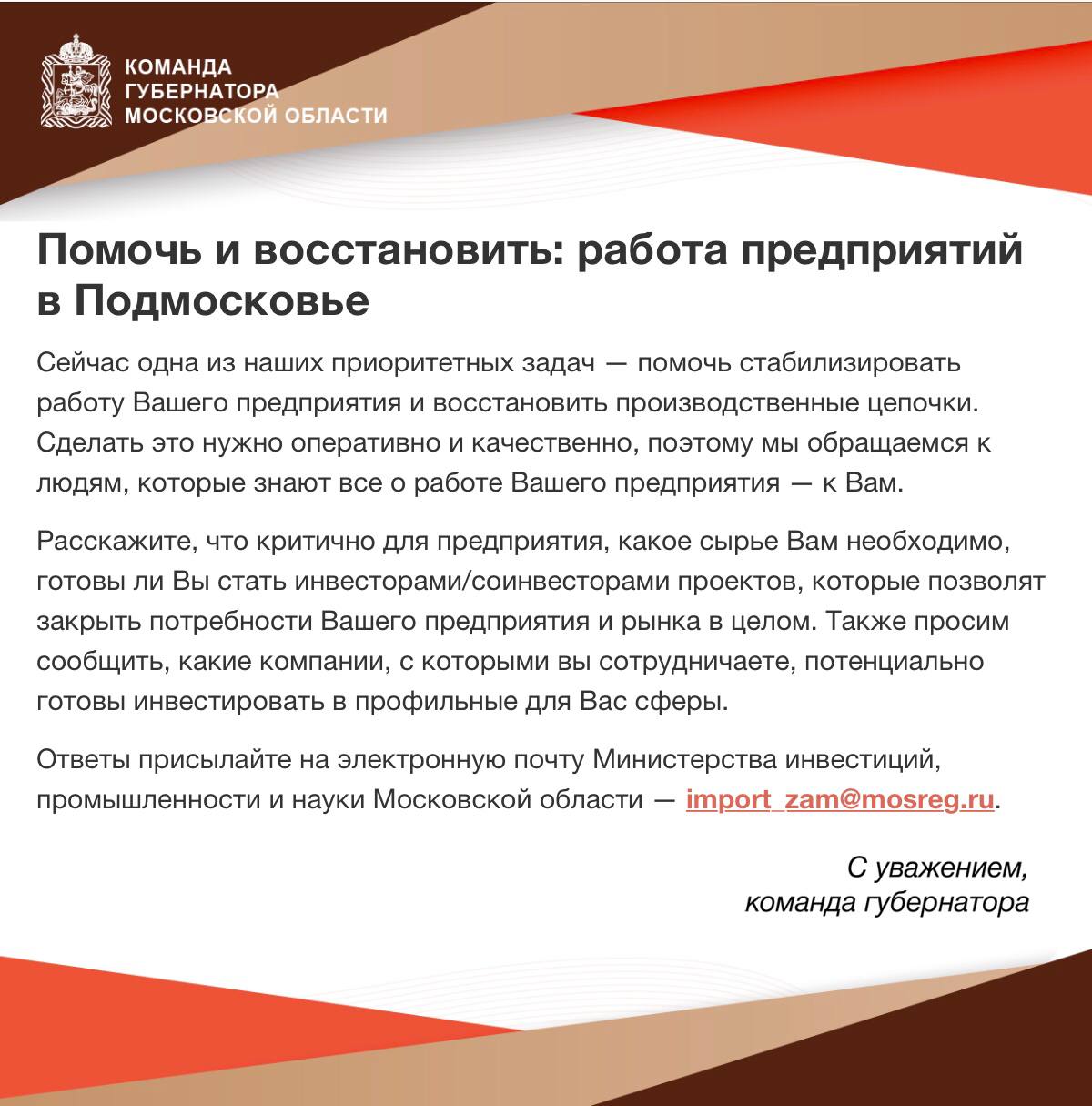 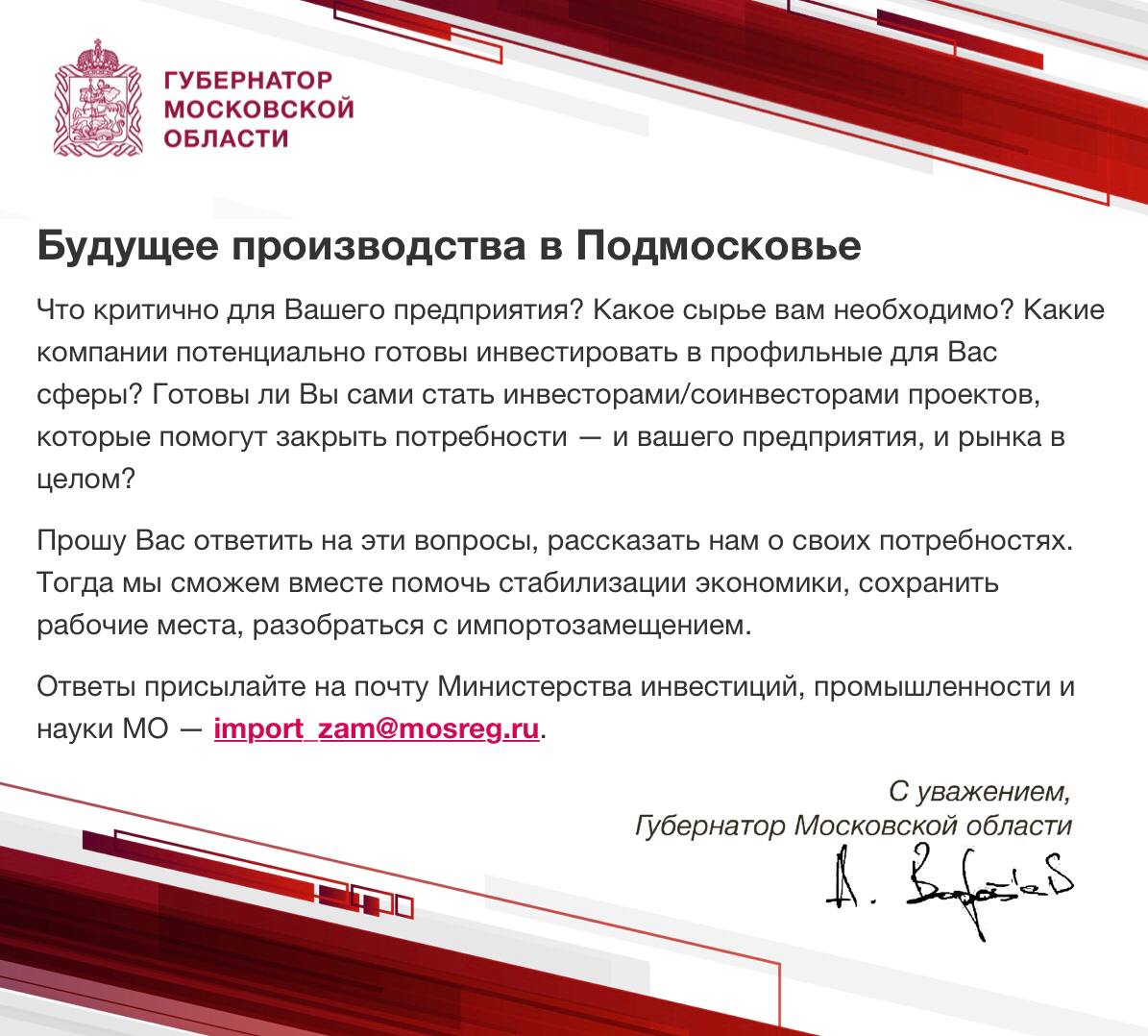 3
5 ШАГОВ - реализация ЗАЯВОК по ИМПОРТОЗАМЕЩЕНИЮ
ШАГ 1: льготный ЗАЙМ ОТ ФОНДА развития промышленности  - ФРП РФ
Сумма: до 2 млрд. рублей    Срок: от 1 года до 5 лет    Ставка: от 1% до 5%    Обеспечение: залог или банковская гарантия
Ссылка -  подать заявку можно здесь: https://frprf.ru/ - constructor 
Мы поможем оформить заявку  - консультация от ФРП МО  https://frpmo.ru/  e-mail: rpmo@mosreg.ruШАГ 2: БАНКИ
1) Льготная программа «ИНВЕСТИЦИОННАЯ» для МСП - до 2 млрд. руб. Срок – до 2 лет, Ставка 13,5-15%
2) Кредит для системообразующих предприятий -  до 10 млрд. руб.  Срок   - 1 год   Ставка – 10-11% 
Если есть вопросы к любому банку или НЕ выдают кредит - написать нам о проблеме можно здесь:Ссылка на форму заявки

ШАГ 3: СУБСИДИЯ % СТАВКИ по кредиту банка от Московской области

Максимальный размер % ставки для заемщика  – ½ ключевая ставка ЦБ +1,5% = 11,5%
Ссылка -  получить инфо для МСП можно здесь:https://invest.mosreg.ru/business_creation/razvitie-biznesa/dengi/procentnaya-stavka-po-kreditam
Ссылка -  подать заявку для крупного бизнеса можно здесь:  https://frpmo.ru/  e-mail: rpmo@mosreg.ru
ШАГ 4:  льготный ЗАЙМ ФОНДА развития промышленности -  ФРП МО
Сумма: до 150 млн руб.
Срок: от 1 года до 5 лет
Ставка: от 1% до 5%
Обеспечение: залог оборудования или др имущества
Ссылка  - подать заявку можно здесь: https://frpmo.ru/. e-mail: rpmo@mosreg.ru
4
5 ШАГОВ - реализация ЗАЯВОК по ИМПОРТОЗАМЕЩЕНИЮ
ШАГ 5: ЗЕМЛЯ ЗА 1 РУБЛЬ НА 3 ГОДА

ЕСЛИ нужен ПОДБОР участка - Подача заявки по ссылке: https://invest.mosreg.ru/business-support

 Подбор земельного участка (МинИнвест+Минимущество) из Банка зем. участков  -  Срок - 3 дня

3. ЕСЛИ есть конкретный участок - Подача заявки на региональном портале Госуслуг

4. Заключение договора аренды  - Срок – 20 дней
КРИТЕРИИ: 
Регистрация в Московской области
Соответствие перечню отраслей
Наличие бизнес-плана
Отсутствие задолженности по налогам


Необходимо указать:
Источники финансирования 
Количество рабочих мест
Объем инвестиций
Объем налоговых отчислений
Опыт реализации
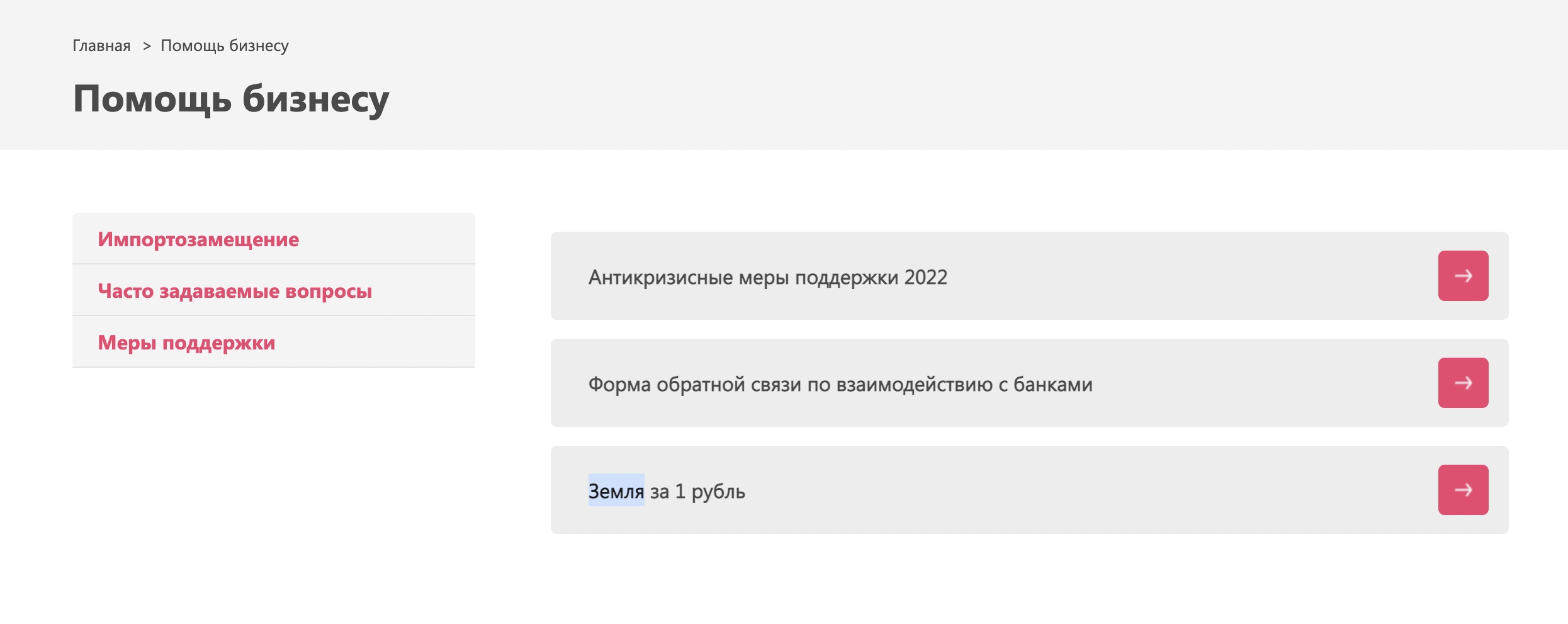 5
Машиностроение 
2. Пищевое производство
3. Текстильная промышленность
4. Мебельная промышленность
5. Химическое производство
6. Производство пластмассы
7. IT технологии
8. Сельское хозяйство
9. Производство стройматериалов
10. Фармацевтика
Перечень отраслей для импортозамещения
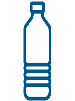 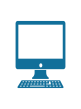 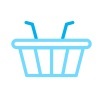 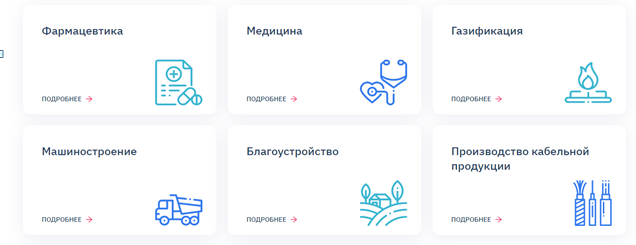 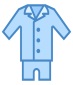 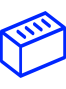 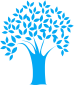 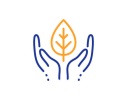 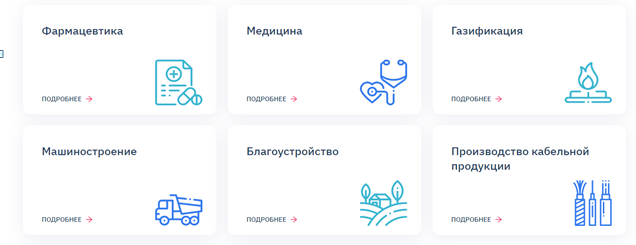 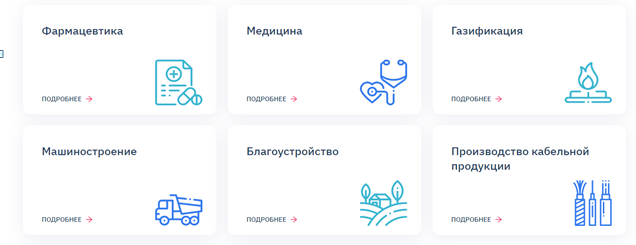 Закон МО «О перечне видов экономической деятельности для импортозамещения и преодоления негативных последствий 
от ограничительных мер со стороны иностранных государств»   https://mosreg.ru/download/document/1166732
6
ПЕРЕЧЕНЬ ПОСТУПИВШИХ ЗАЯВОК
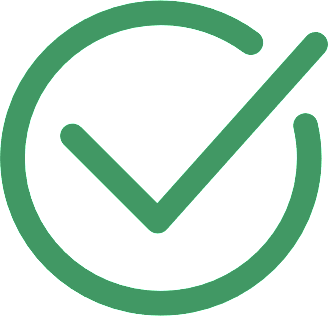 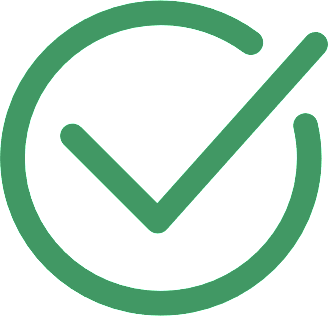 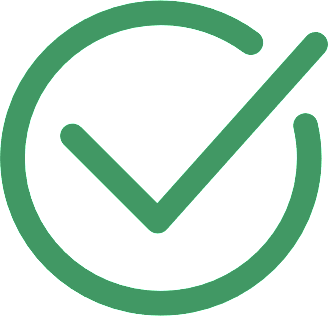 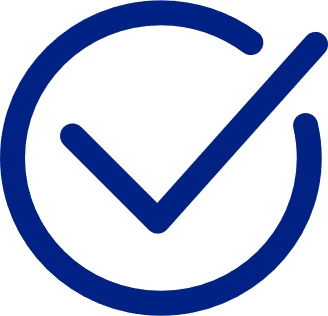 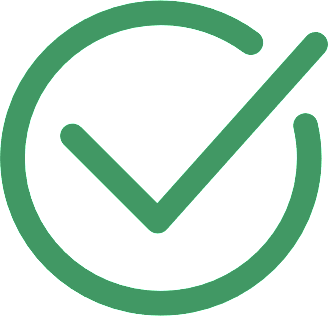 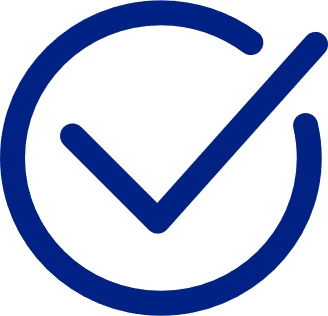 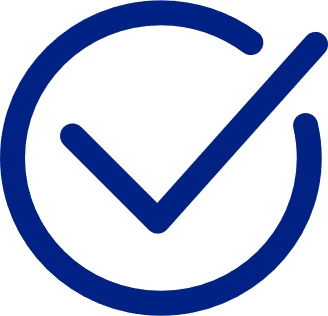 7 заявок на 3,7 млрд. руб. 
4 заявки на 2,7 млрд. руб. -  уже переданы в фонд
7
ПЕРЕЧЕНЬ ПОСТУПИВШИХ ЗАЯВОК
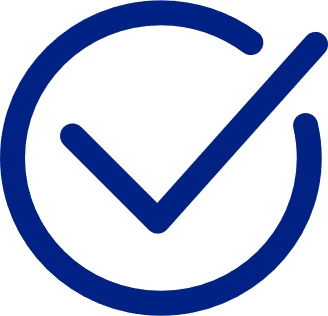 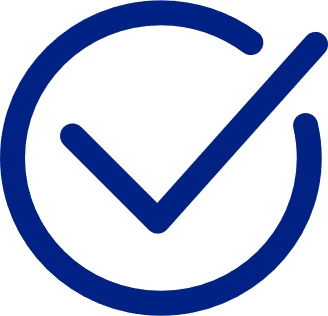 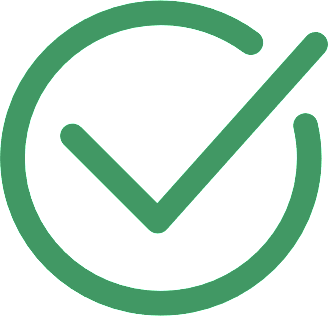 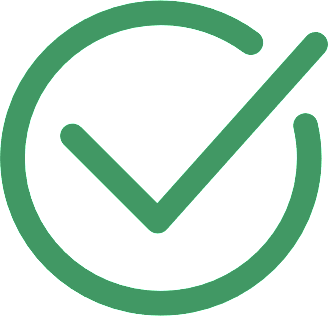 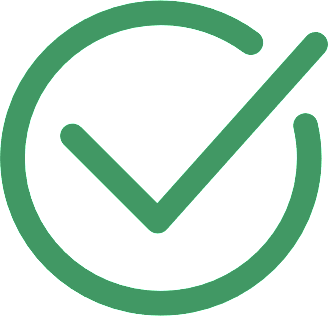 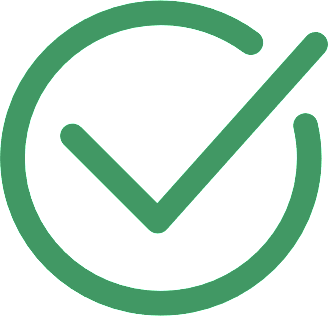 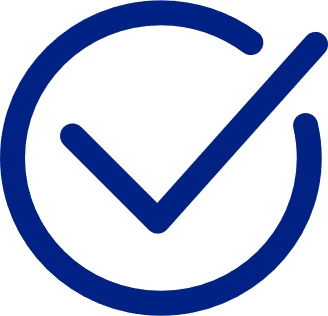 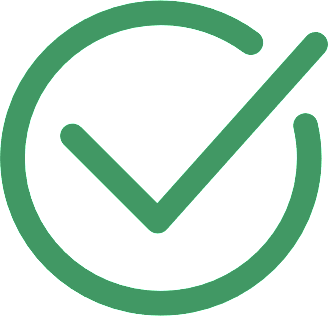 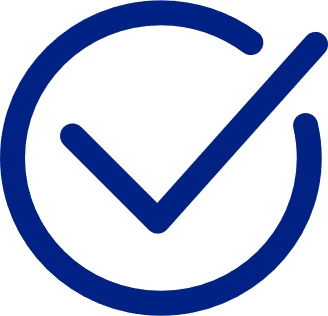 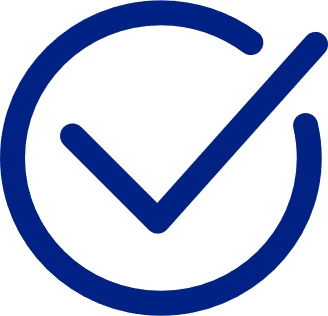 8
7 предприятий
6 предприятий
9 предприятий
ПЕРЕЧЕНЬ ПОСТУПИВШИХ ЗАЯВОК
Общий итог
Займы в  
ФРП РФ
Подбор 
земли
Земля 
подобрана
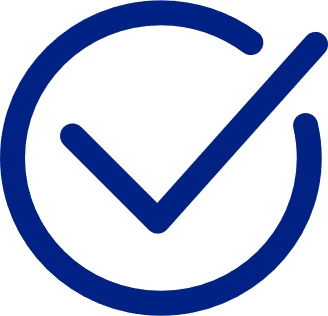 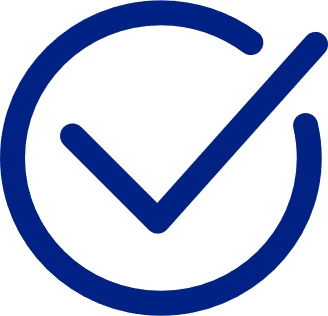 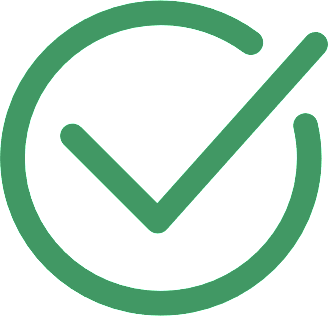 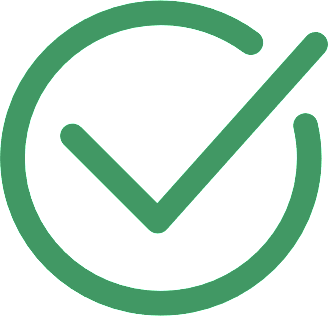 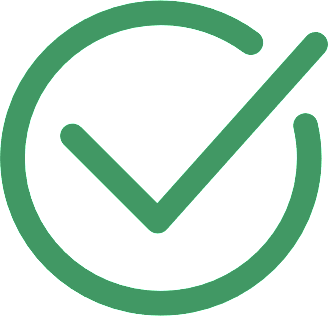 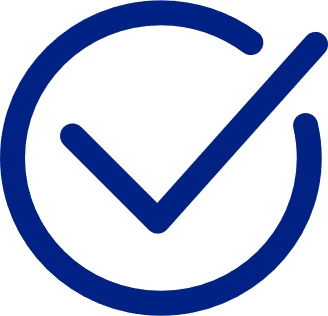 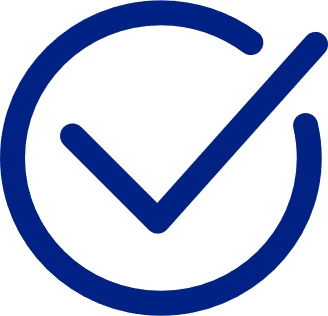 2 предприятия
Получена 
субсидия % ставки
9
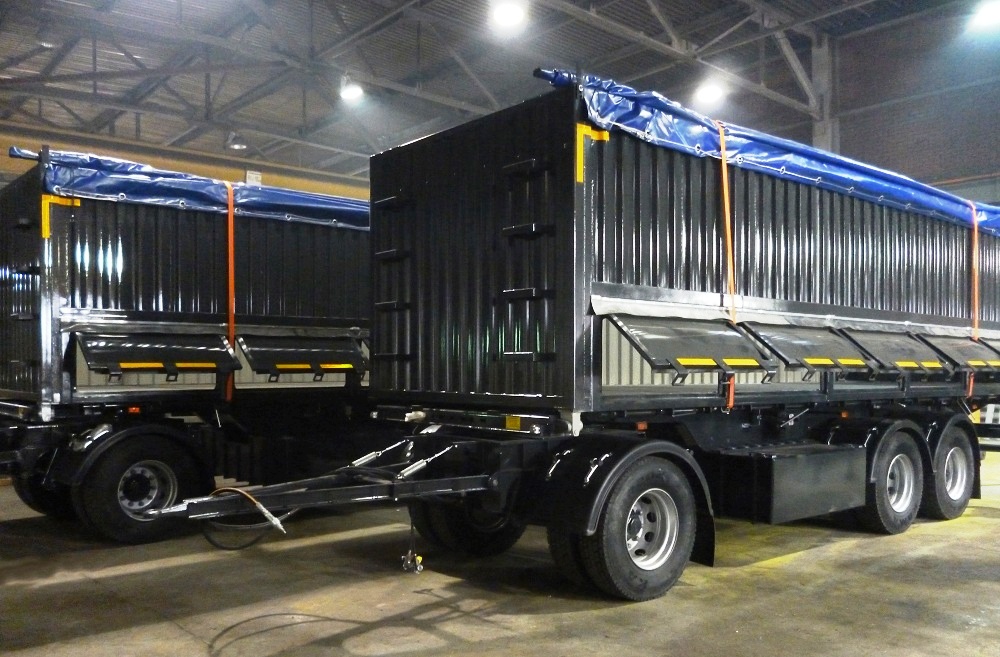 ООО «МАШИНОСТРОИТЕЛЬНЫЙ ЗАВОД ТОНАР»
1) Отправлена заявка в ФРП РФ 
- 300 млн. руб.
2) одобрена заявка на льготный кредит
 системообразующему предприятию  РФ
Доля рынка РФ в продажах тентованной прицепной техники составляет 60%.
Основные конкуренты иностранные компании – Krone, Schmitz, Kaessbohrer, Koegel. 
Производят полуприцепы, контейнеровозы, цементовозы, сельхозтехника и спецтехника.

Будут производить оси и полуоси для шасси. Сейчас 90% импорт (Германия)
Обеспечат осями собственное производство и потребность еще 57 заводов в РФ
10
10
ООО «ИССЛЕДОВАТЕЛЬСКИЙ ИНСТИТУТ ХИМИЧЕСКОГО РАЗНООБРАЗИЯ»
Отправлена заявка в ФРП РФ 
- 2 млрд. руб.
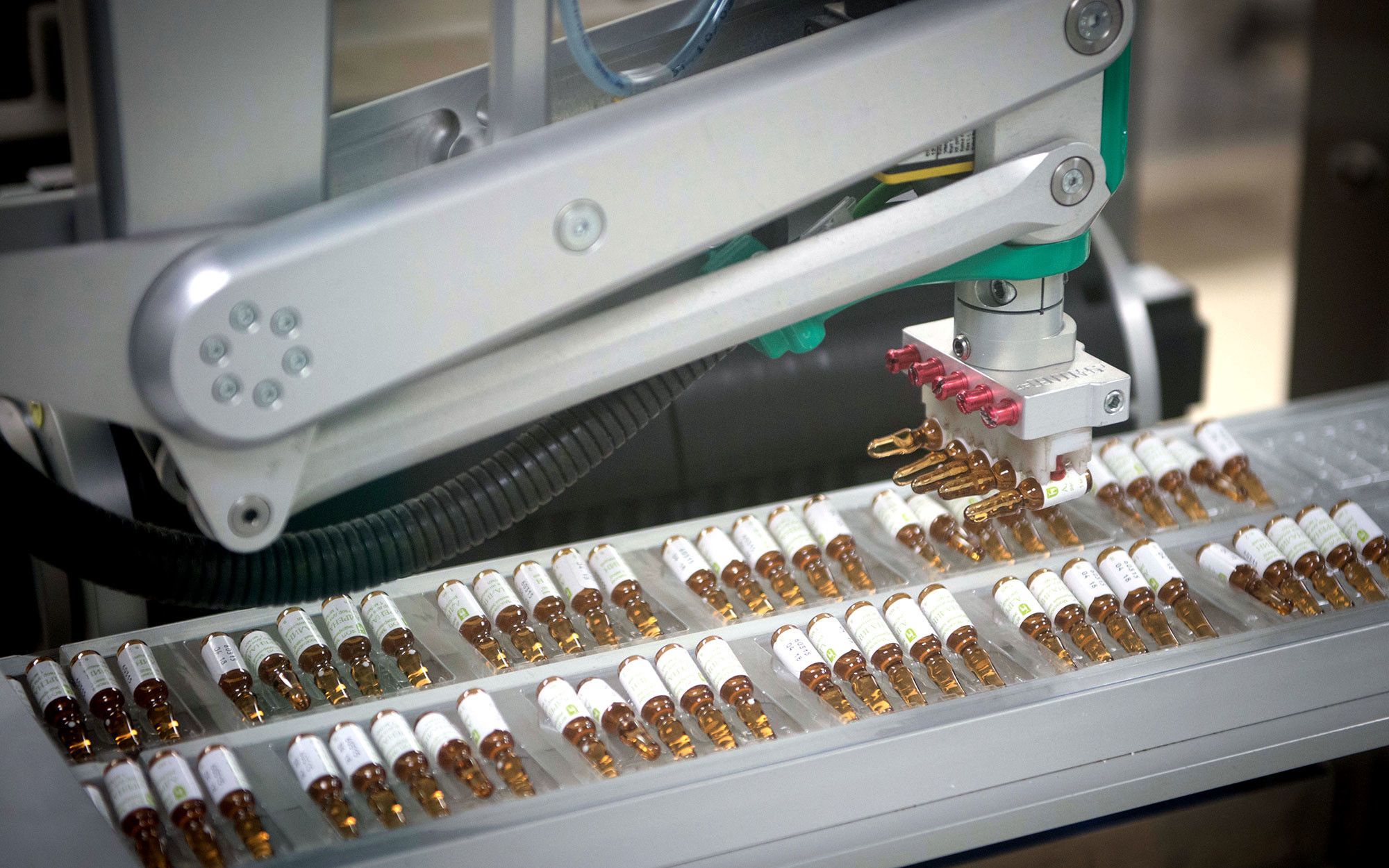 Входят в ГК «ХимРар»
Биотехнологический центр, выполняет научно-исследовательские работы для крупнейших отечественных фармацевтических компаний

Создание производства полного цикла фармацевтических субстанций и готовых лекарственных форм препаратов, входящих в ЖНВЛП 
(80-85% российских препаратов изготавливаются из импортных субстанций – Индия, Китай)
11
11
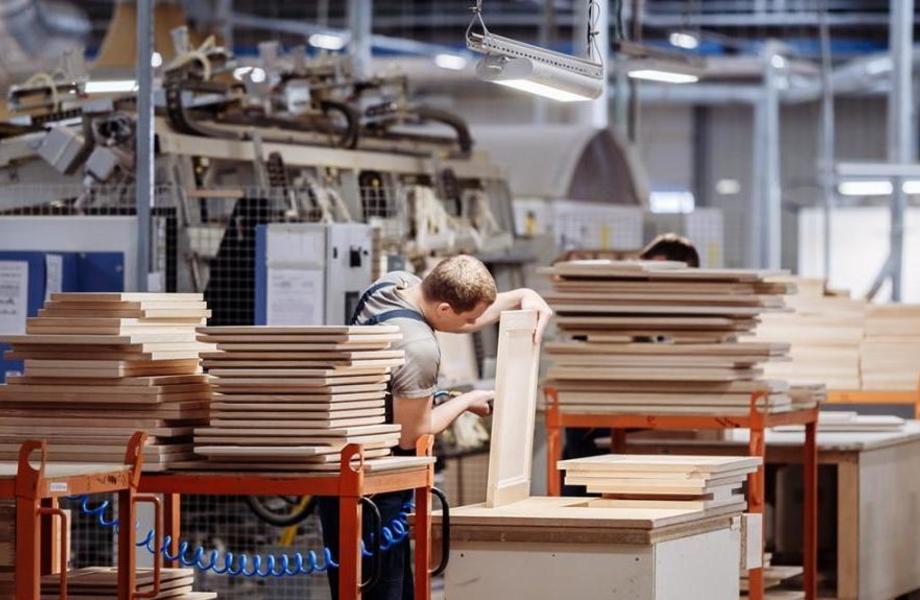 АО МК  «ШАТУРА МЕБЕЛЬ»
1) Сформирована заявка в ФРП РФ - 300 млн. руб.
2) одобрена заявка на льготный кредит системообразующему предприятию  РФ
Производят корпусную, кухонную мебель, диваны и кресла 
Входит в ТОП-10 крупнейших фабрик России (1/3 рынка российской мебели)

Проект по производству покрытия для мебельных панелей и мебельной фурнитуры (скобы, петли)
Сейчас -  вся фурнитура -  импортная (Италия или Китай)
Доля фурнитуры в себестоимости кухонной мебели — около 17%, в мягкой мебели она достигает 33% (включая механизмы трансформации)
12
12
ООО «НАМЕРА» - брэнд «ГИДРОЗО»
Земля за 1 рубль подобрана(возле текущего производства)
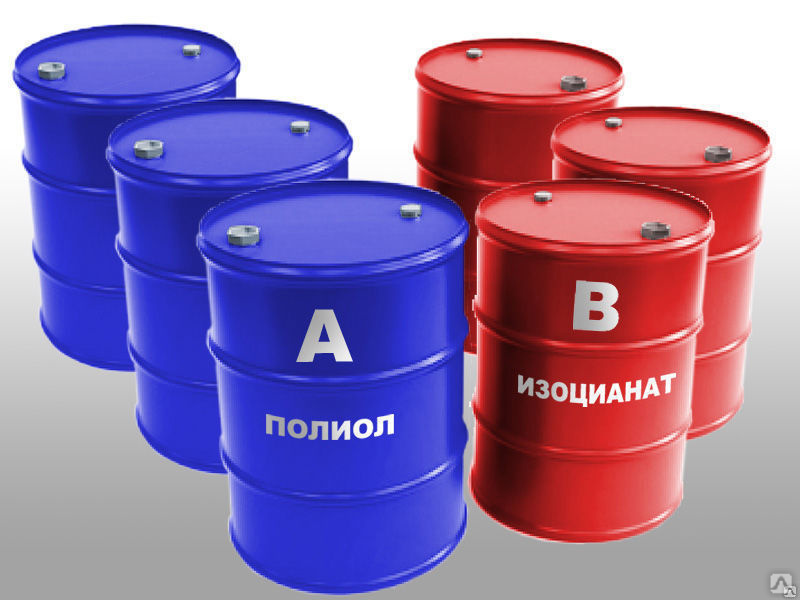 Сухие смеси  -  специфические для промышленных предприятий  -  защита и гидроизоляция
Полимерные покрытия полов и стен
Составы для укрепления и защиты и гидроизоляции бетонных смесей  - эпоксидные, полиуретановые и акриловые
4) Резиновые смеси
Действующие производства Сергиев-Посад, Мытищи.  Выручка более  1,7 млрд. руб. Свои 2 лаборатории по полимерам и минерально-цементным смесям.

Готовы заместить зарубежную химическую продукцию (производить пре-полимеры - далее - для производства полиуретанов - затем резина).
13
ООО «СТАРТЕН»
Земля за 1 рубль – в процессе подбора
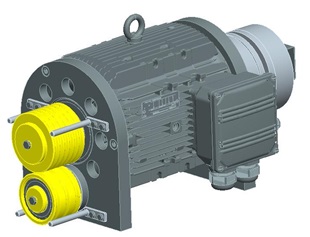 Оказывают услуги по:- кап ремонт жилого фонда -  контрактов на 20 млрд. Руб.
- монтаж и замена  лифтов - №2 в России (основной поставщик лифтов Щербинский завод)

Адрес регистрации: Московская обл., г.о. Балашиха.      Выручка –5 млрд руб.

Планируют производство лифтовых лебедок (на текущий момент поставщики из Италии) -  10-15 тыс в год
-   1 этап -  сборка и литье  - планируют делать блочную конструкцию (подшипники и магниты для двигателей из Китая)
-   2 этап  - производство двигателей для лебедок 
-   3 этап  - производство магнитов и подшипников для данных двигателей

Есть аналогичное производство в Могилеве (Беларусь) - как партнер в поставке оборудования
14
14
ООО «НОВЫЕ ТЕХНОЛОГИИ»
1) Земля за 1 рубль подобрана
2) Получен  кредит «антикризисный»
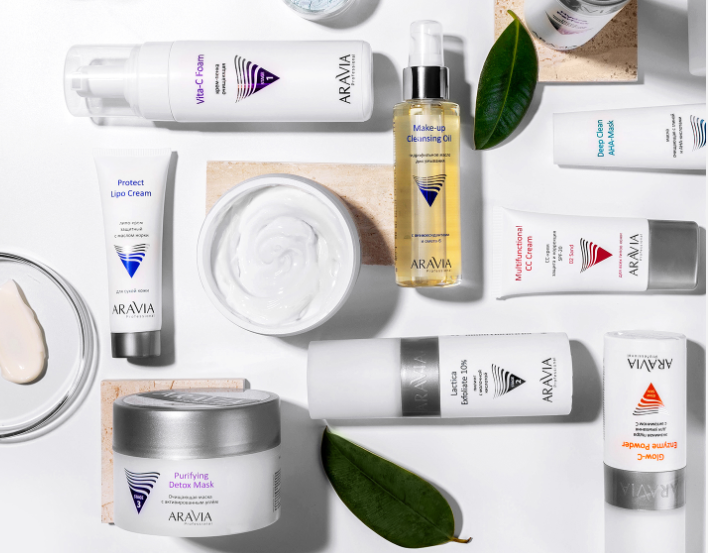 Косметика ARAVIA   
(действующее производство в Протвино, выручка  2 млрд. руб)

Делают профессиональную косметику для лица (топ-5 по продажам  в Москве и Подмосковье  по данным Wildberries)

1) Готовы заместить зарубежную готовую продукцию (кремы для лица и рук, уход за волосами)

2) Будут производить 30% консервантов для собственного производства косметики (компоненты сейчас импортные  -  Европа)
15
15
ПЕРЕЧЕНЬ ПОРУЧЕНИЙ
16